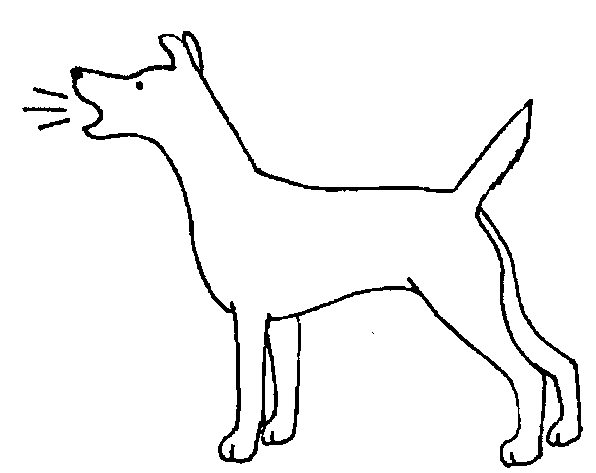 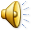 Отчего собака лает?
Причин  может быть много, а следствие одно – собака лает!
«Много причин – одно следствие»
Определите причины следующих явлений:
1) заболело горло  -
2)получил двойку-
3) хорошее настроение-
4) плохое настроение-
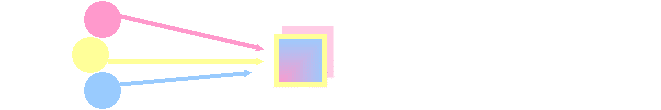 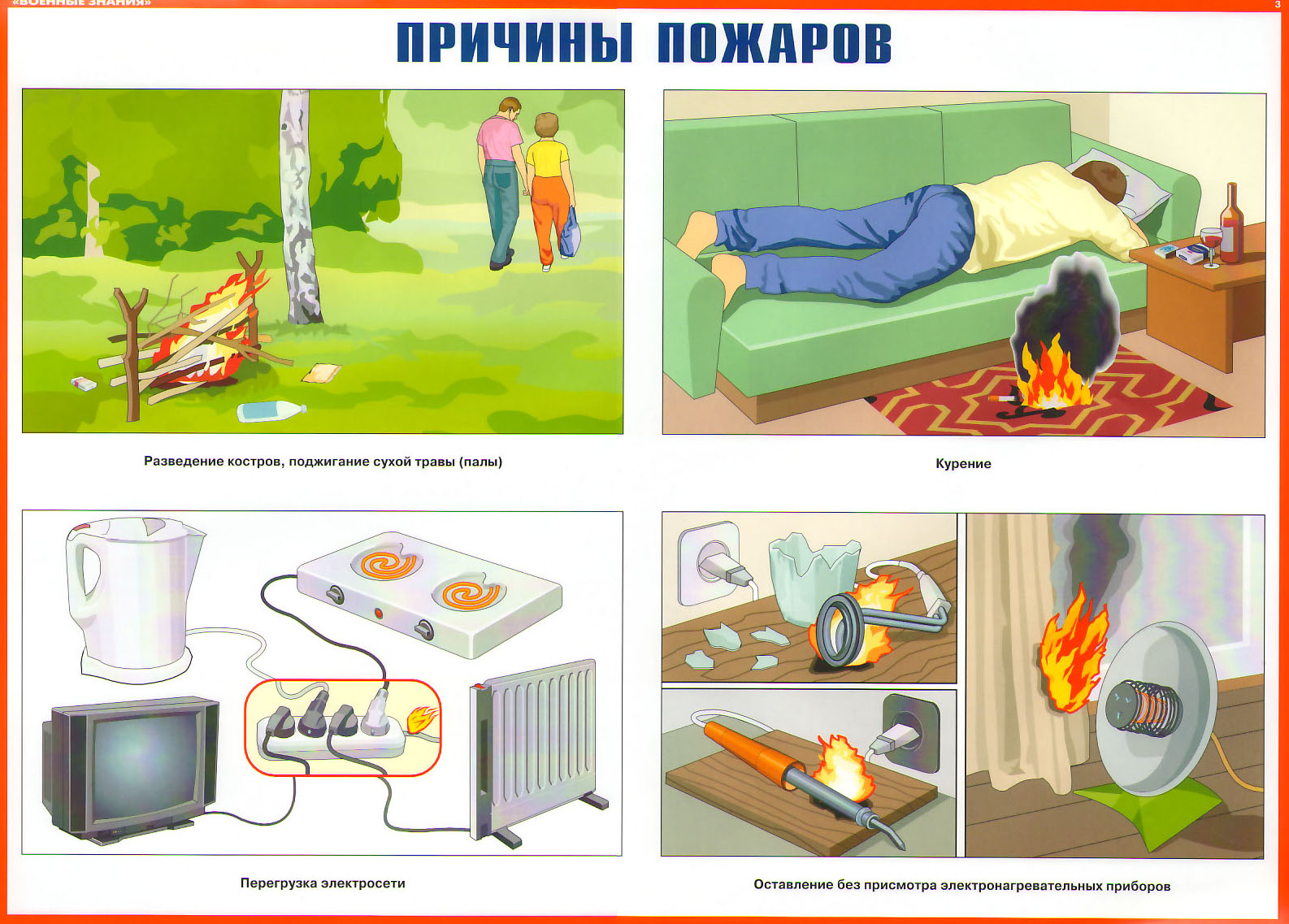 ПРИЧИНЫ ……
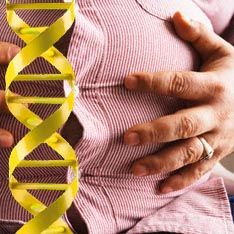 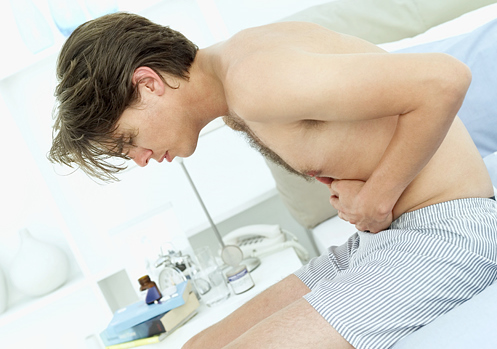 Генетическая предрасположенность
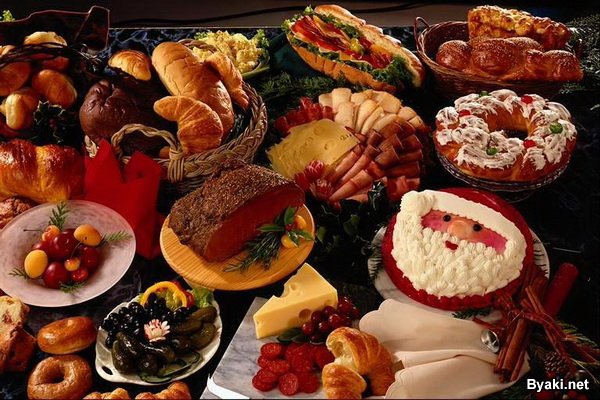 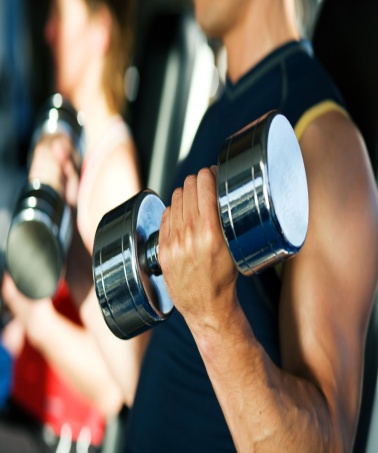 >
Нарушения пищеварительной системы.
Переедание.
Расход Е.
На  улице сильный мороз. Какие могут быть последствия?
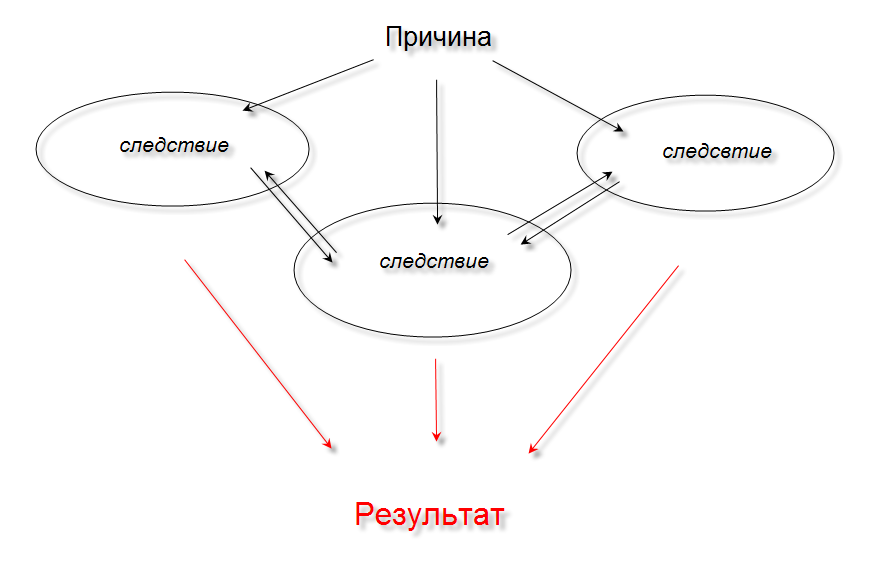 «Одна причина – много следствий»
Назови следствия следующих явлений:

Гололёд - 
Кипение воды - 
Испарение воды - 
Солнце -
Последствия     ..…
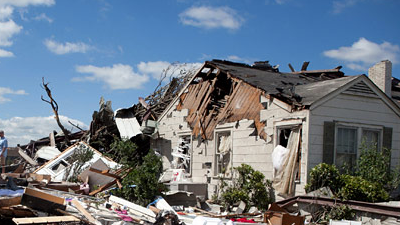 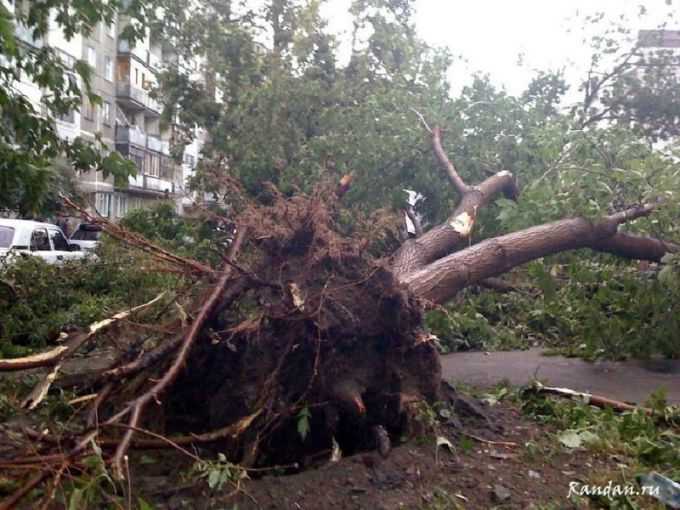 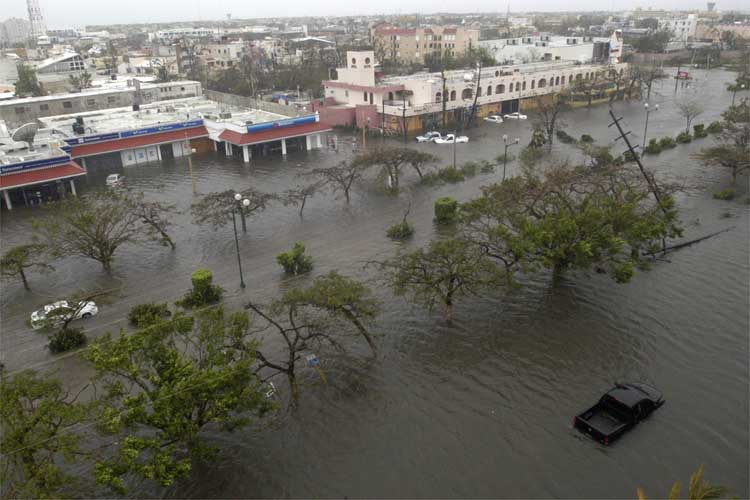 Ваня опоздал в школу. Что было потом?
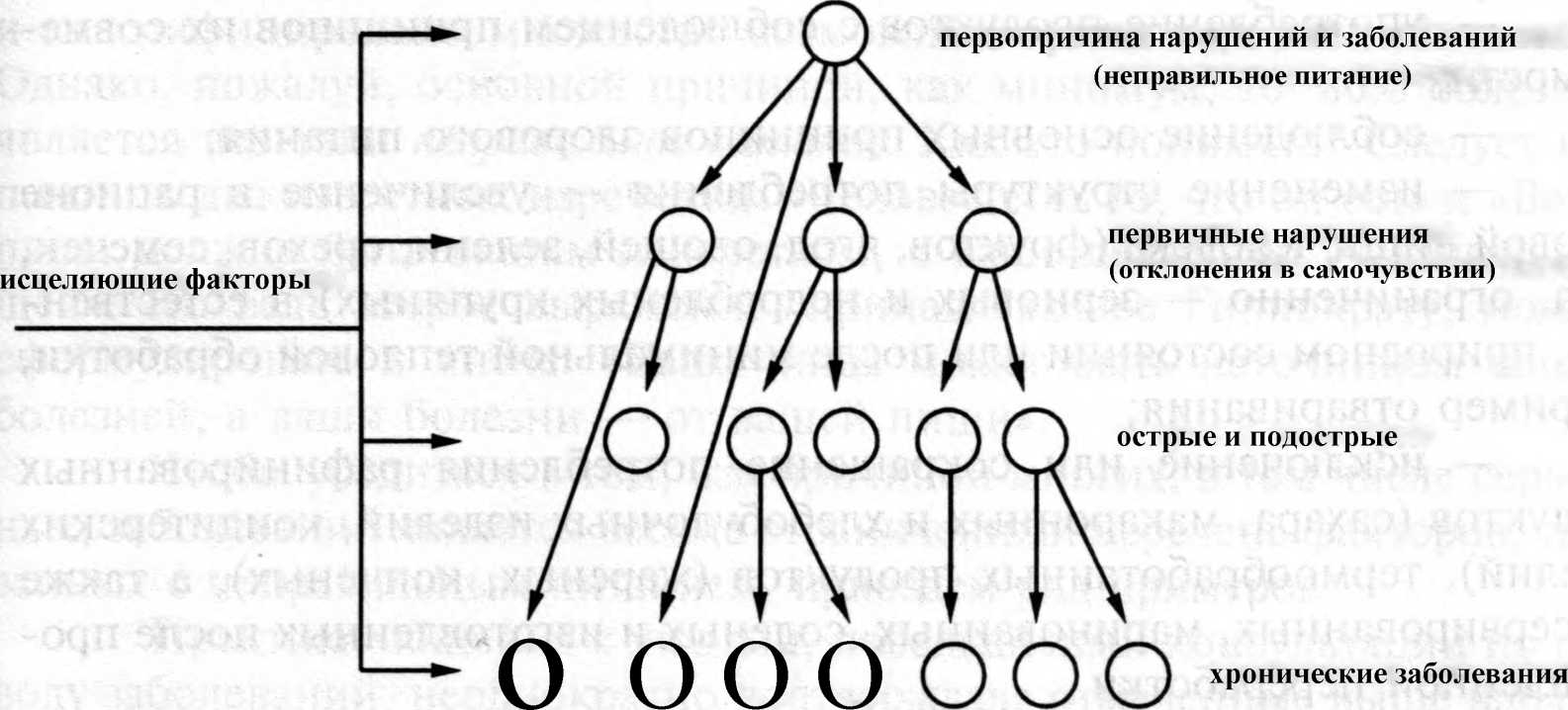 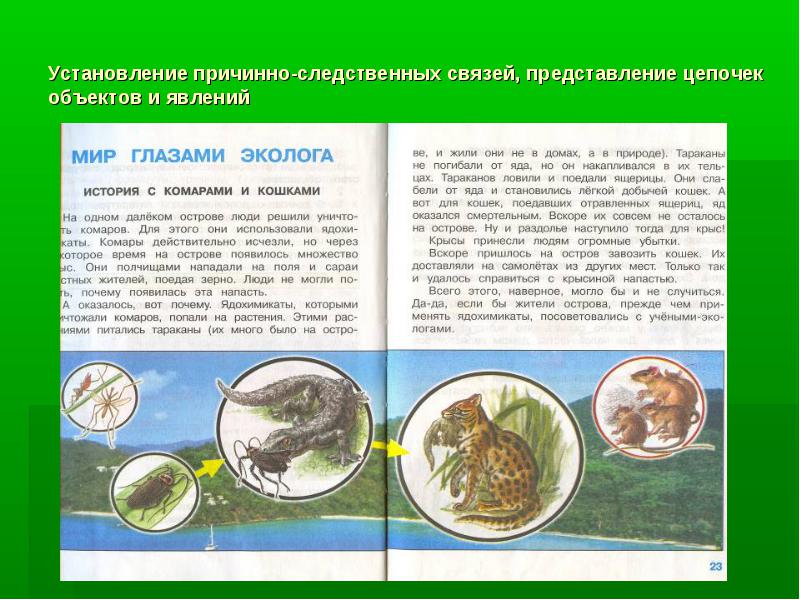 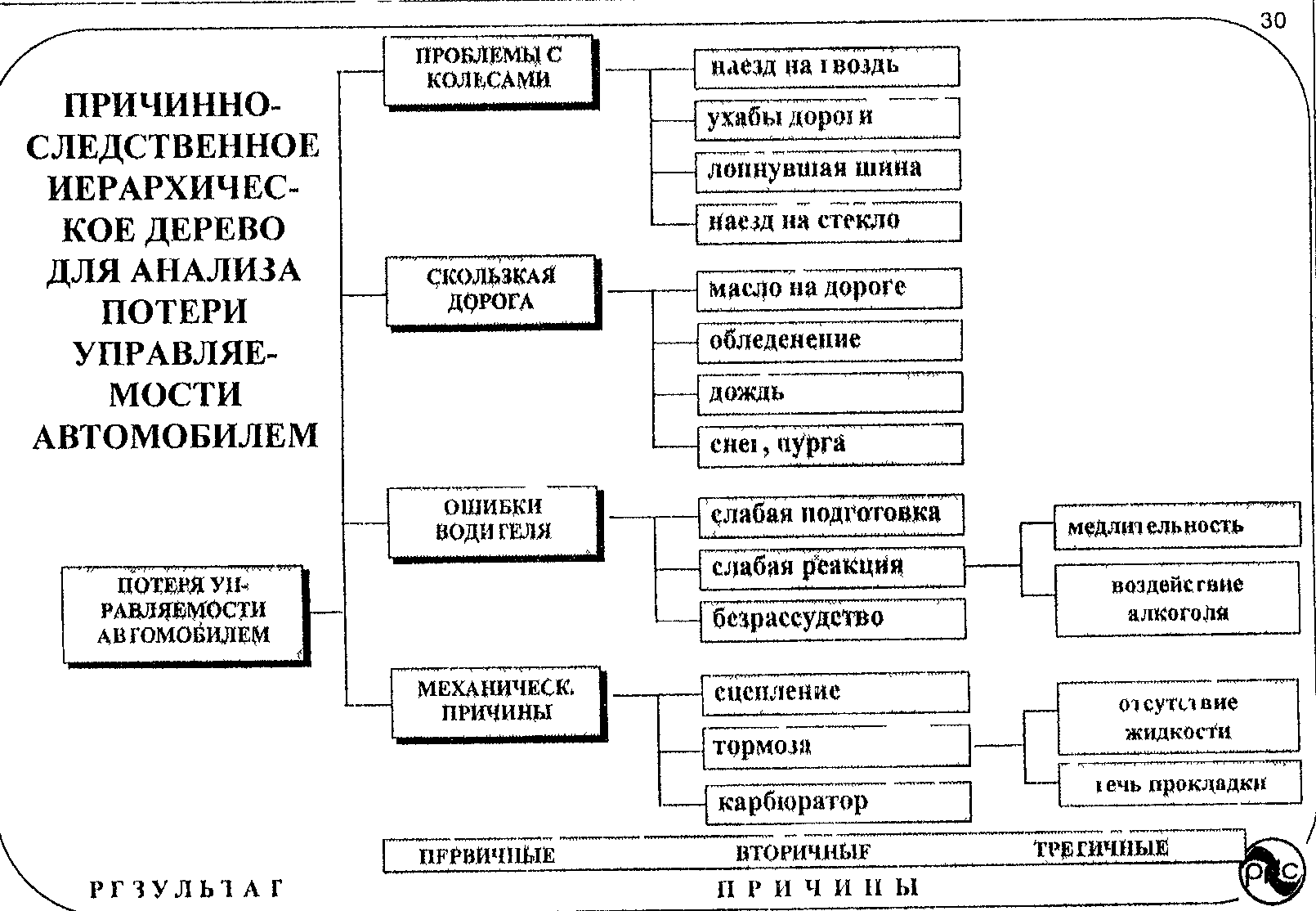 Интеллектуальное упражнение "Причинно-следственные связи"
1. Что из них может быть следствием, а что причиной?
2. Почему? В чём механизм этой причинно-следственной связи?
3. Какова вероятность существования этой причинно-следственной связи ("0,1 процента", "10 процентов", "100 процентов)?
4. Действует ли эта связь сейчас? Может ли она иметь место в будущем?
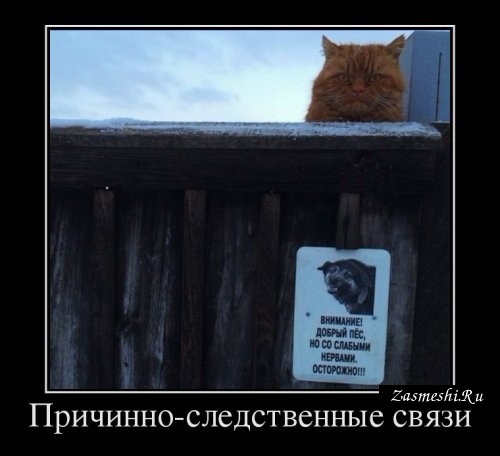